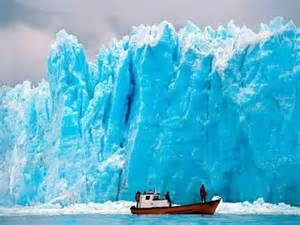 Glaciers
By: Adrene Gray
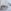 GLACIERS
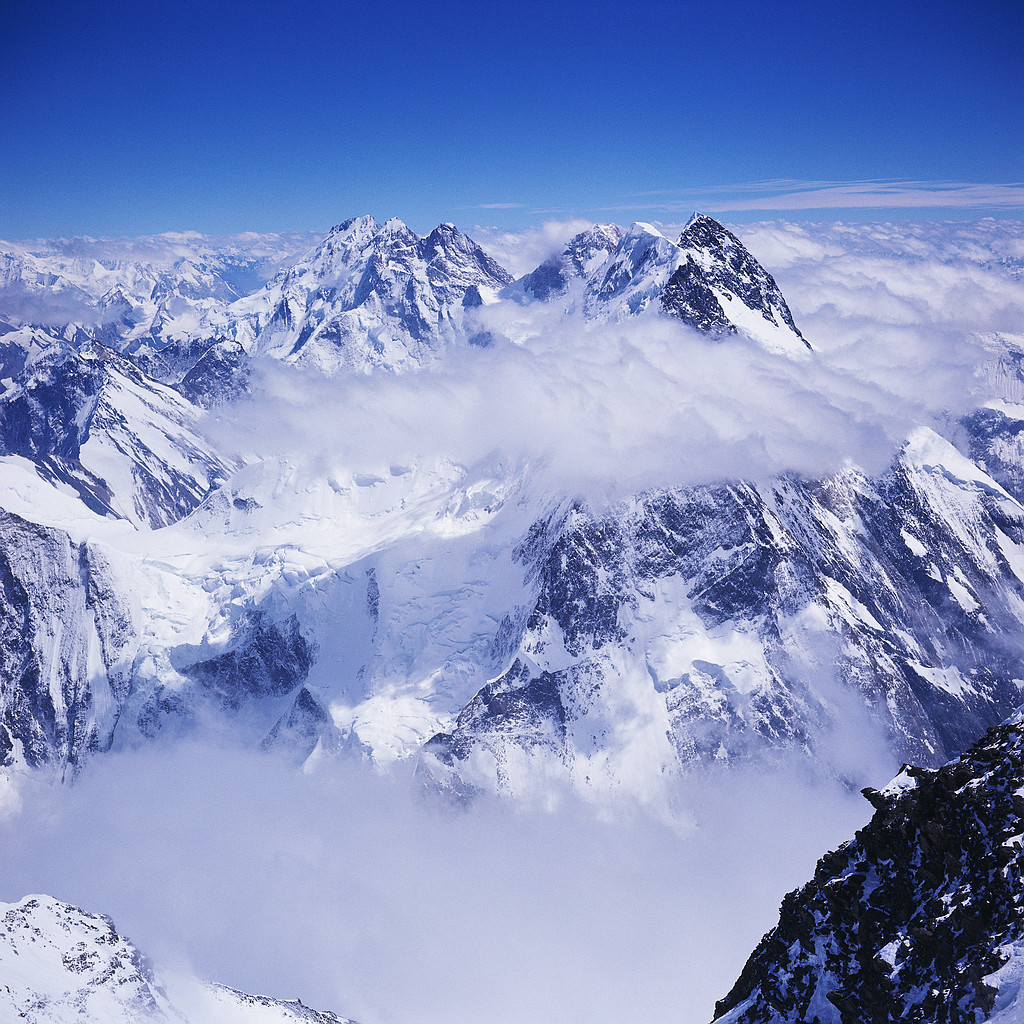 75%of the Earth fresh water is in the form of Glaciers

Glaciers have ice on top of Mountains  just any kind of ice rocks mixed ice.
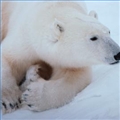 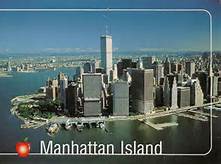 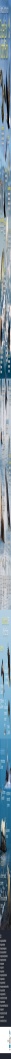 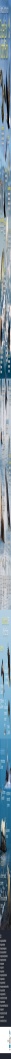 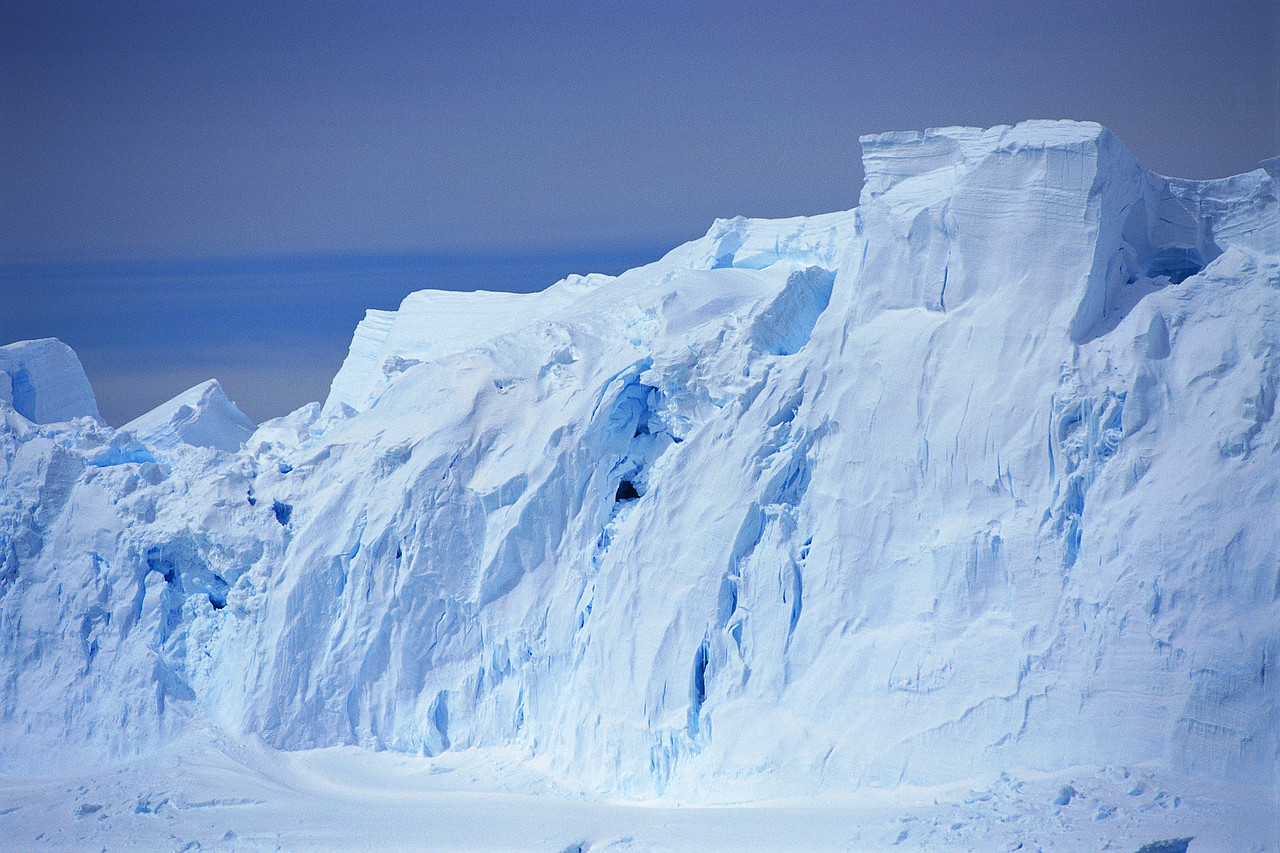 Glaciers
Glaciers are large ice mountains its 75% of earth water  so that I think that there is 25% of earths water that is a liquid water.
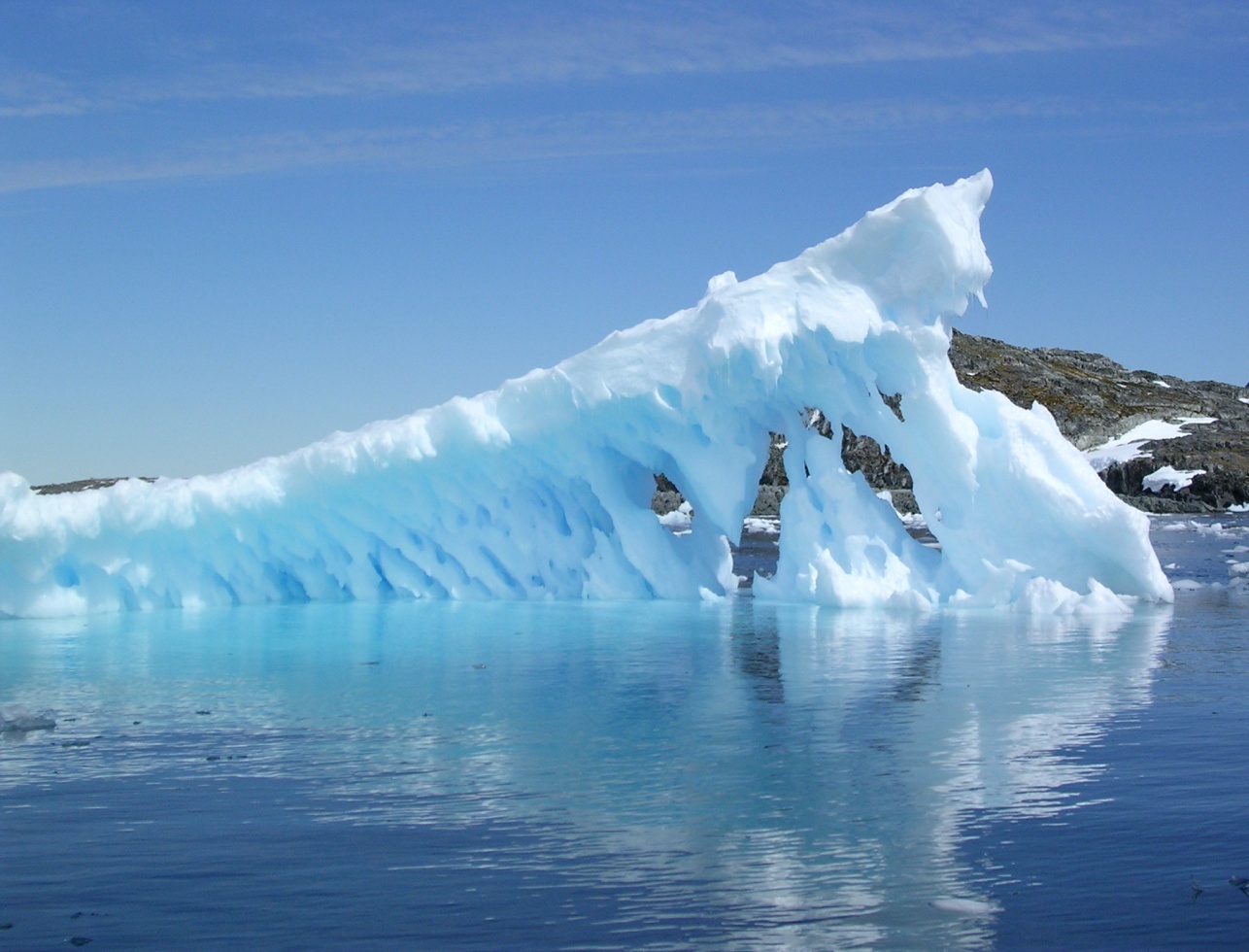 Glacier Bay
This glacier is in the warmest place on earth that  I know of .
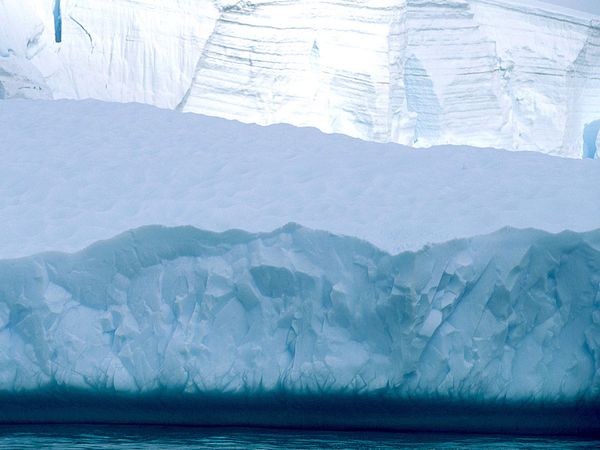 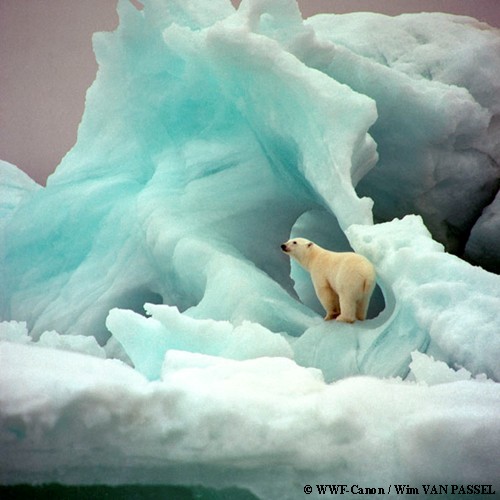 This is a male polar bear